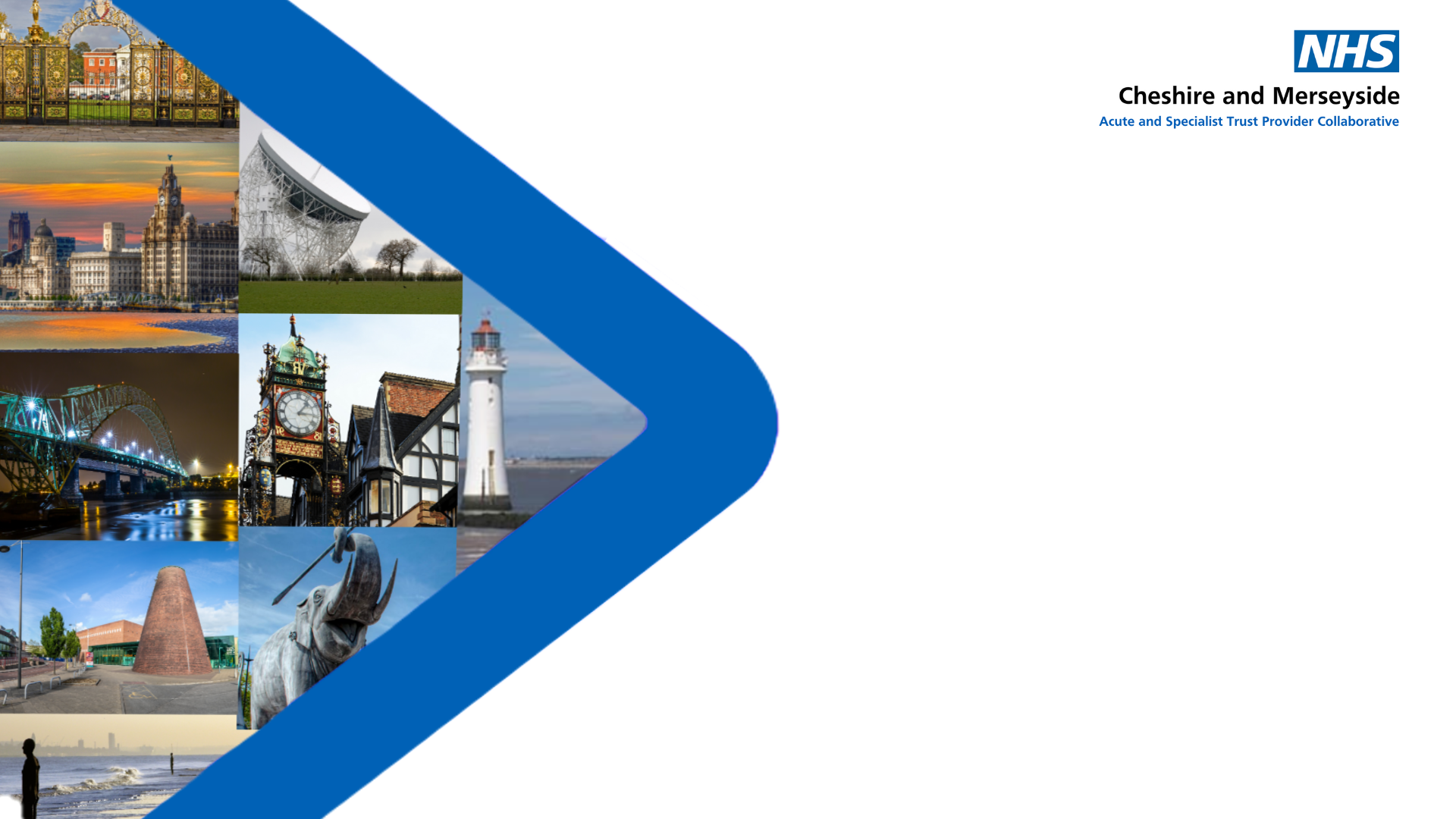 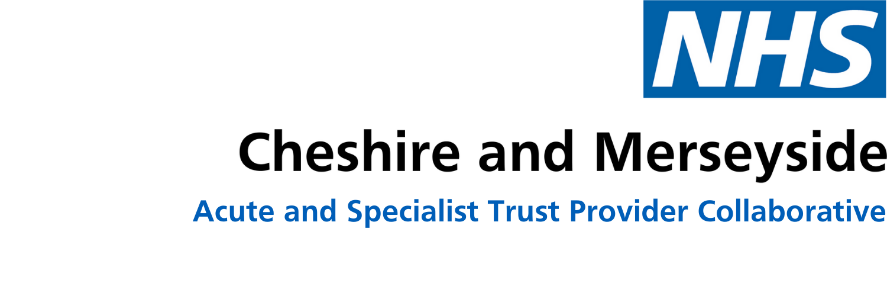 CMAST 24/25 Planning 6-month reviewEfficiency at Scale
Date: November 2024
Presented by: Nina Russell
E@S Key Deliverable 24/25
Procurement
Medicines Optimisation
Governance & Risk
Legal
HR & Payroll
Digital & Estates
On track to deliver the annual C&M wide procurement plan 

Implementation of 2 value based procurement schemes

Optimisation of two national contracts:
Energy 
Mobile phones
On track to deliver the annual C&M wide procurement plan 

Implementation of 2 value based procurement schemes

Optimisation of two national contracts:
Energy 
Mobile phones
QIPP Plan has delivered £7.6m & is being closely monitored via recovery board.  Capacity challenges continue but mitigations in place.

C&M has secured £1m of additional from NHSE for Homecare services

Joint NHSE/C&M High Cost Drug (HCD) scheme due to commence in H2
Liverpool Legal collaboration has commenced 

Infection Prevention & Control network in place & C Diff tool kits in development 

National NHSE team have recognised additional indemnity insurances as a priority
E@S programme is working with HRDs on an occupation health workstream

C&M payroll workstream has commenced and clear workplan and  timescales established
Digital and estates category deep-dives completed 

Each has selected three priority areas to move forward with 

National mobile phone contract delivered £2.3m FYE savings

C&M wide transport review commencing
Target QIPP 24/25 £21m
Delivered QIPP H1 £7.6m

Target HCD £9.1 FYE 
Starting from H2
Target 24/25 - £7.1m
Delivered H1 - £5.4m
Target 24/25 - £0m
Delivered H1 - £0.6m
Consolidate and analysis 23/24 corporate benchmarking data
Active E@S workstreams
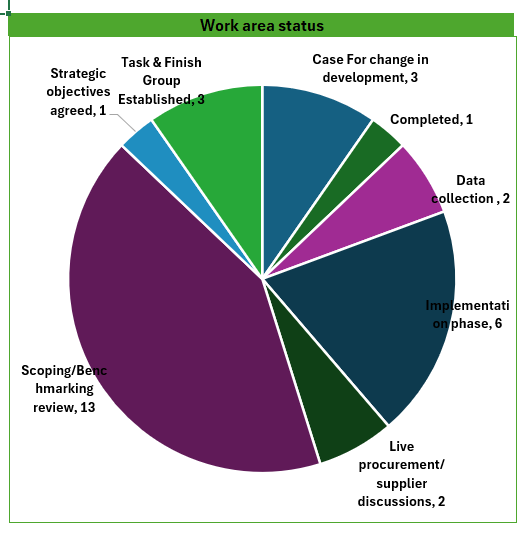 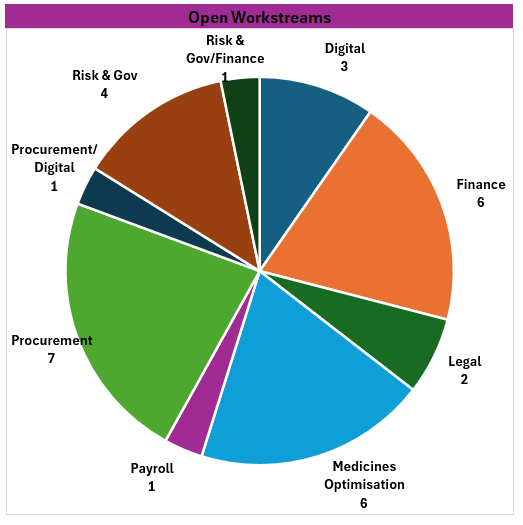 Other Key achievements 24/25
C&M Benchmarking Review 

All Trusts completed national return

System integration data packs produced for Cheshire, Liverpool, Warrington & Wirral

23/24 data analysis commenced, and high-level feedback given to CEOs & DoFs
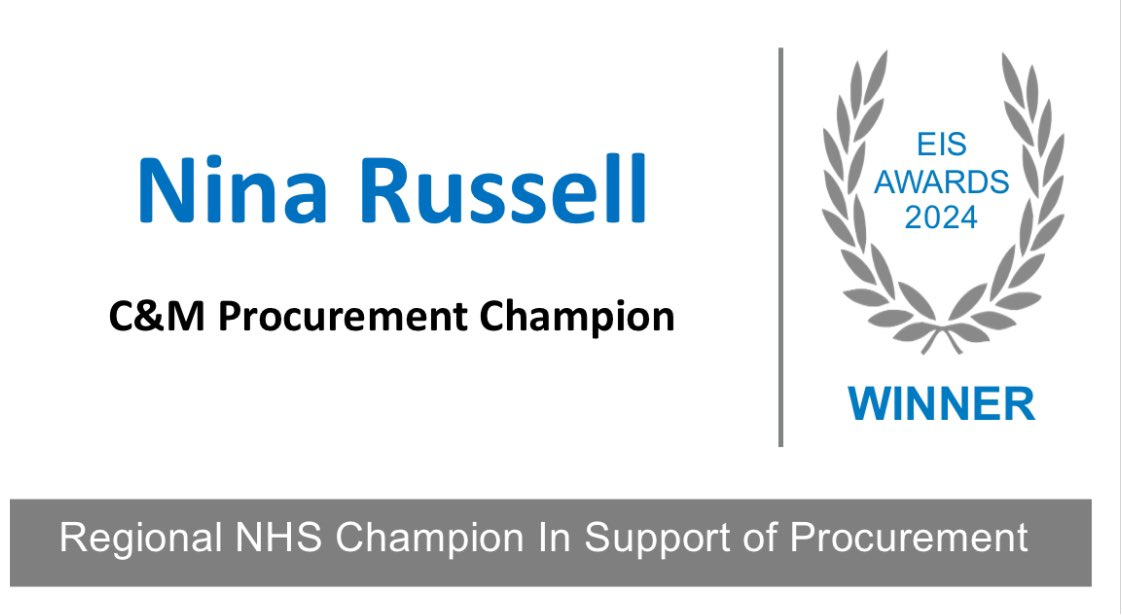 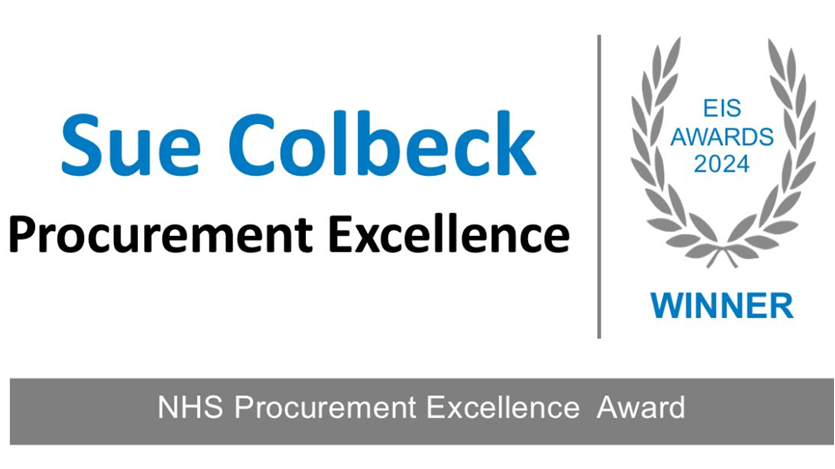 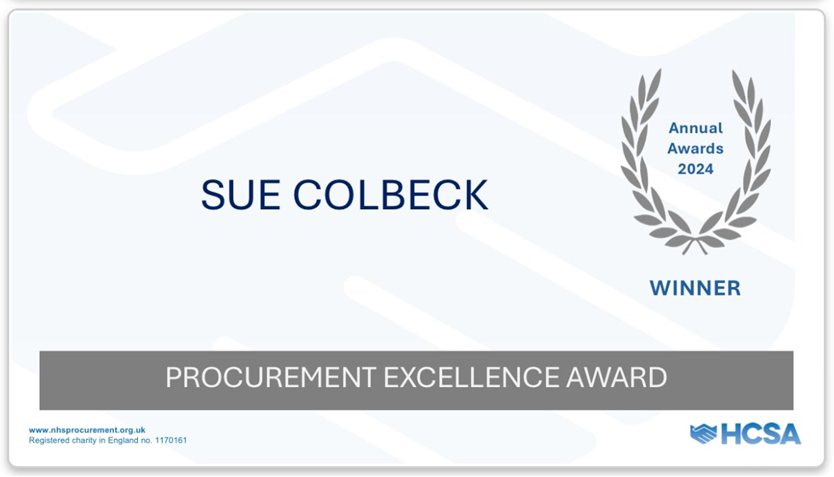 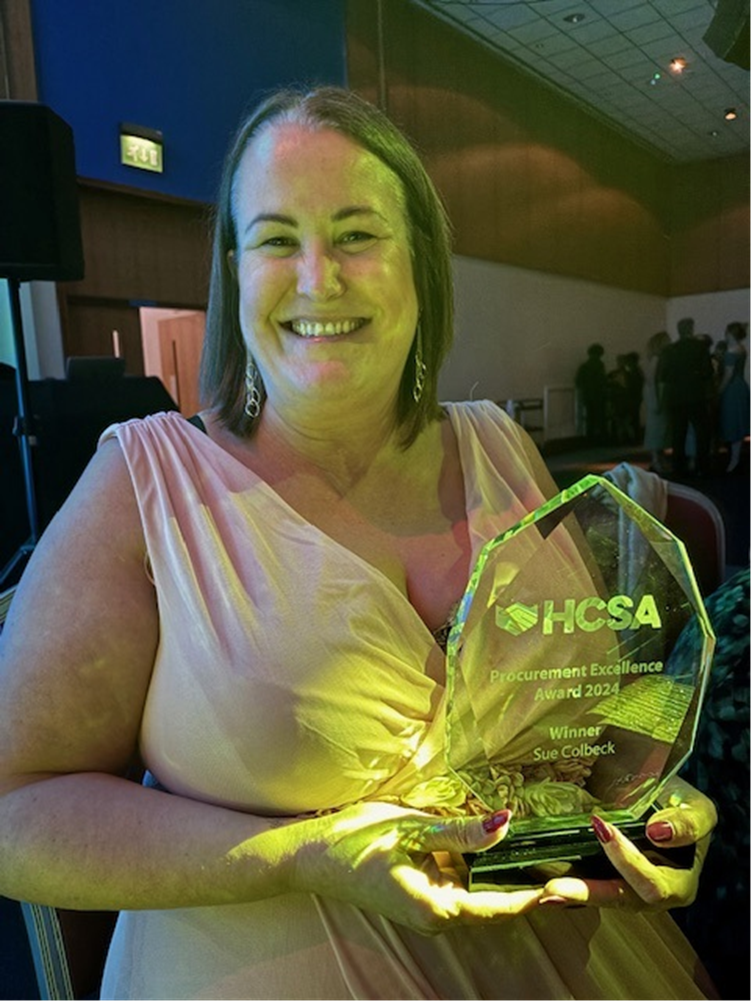 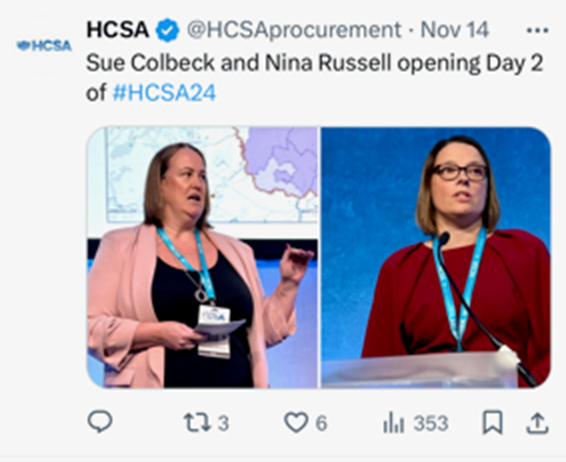 £300k recurrent funding for E@S programme via ICB confirmed from 25/26
E@S Programme – lessons learned
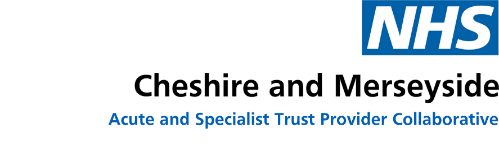 Capacity challenges within the E@S programme which has limited the number of workstreams.

Long term sustainability of E@S programme as funding non recurrent.

Medicines transformation funding (£450k) non recurrent 

Funding limitations for transformation opportunities 

Not all opportunities are possible/appropriate at a C&M level

Limitations and risks within primary care in relation to medicines optimisation QIPP
Secured additional resource

Recurrent funding for E@S programme secured via the ICB from 25/26 - £300k

Recurrent medicines transformation funding secured via the ICB from 25/26 - £450k.

Working with several external partners using various models to limit up front cost relating to efficiency opportunities

Utilisation of national /regional funding opportunities where possible. 

Produced data pack for the integration workstreams to identify sub-regional opportunities 

Additional QIPP opportunities have been identified
Complete 23/24 Data analysis and use to complete a review of 24/25 workplan and identify additional opportunities 

Develop E@S plan for 25/26

Increased stakeholder communication

Continue to optimise national/regionall funding opportunities and ensure we are horizon scanning where possible

Programme needs to continue with a keen focus on the national commercial strategy and optimisation of contracts 

Continue to build and develop key strategic partnerships

Continue development of medicine optimisation plan in line with 16 national priorities, i.e. polypharmacy
ISSUES FACED
ACTIONS TO DATE
FUTURE CONSIDERATIONS
E@S Programme – next steps
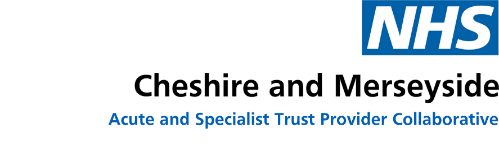 ISSUES RAISED
FUTURE CONSIDERATIONS
Continued benchmarking data analysis across the system
Continued stakeholder engagement